Estudio de  Redes Sociales  TikTok
Miguelangel Bracho 30545822
Georg Boadas 30209406
Guatamare 23/2/24
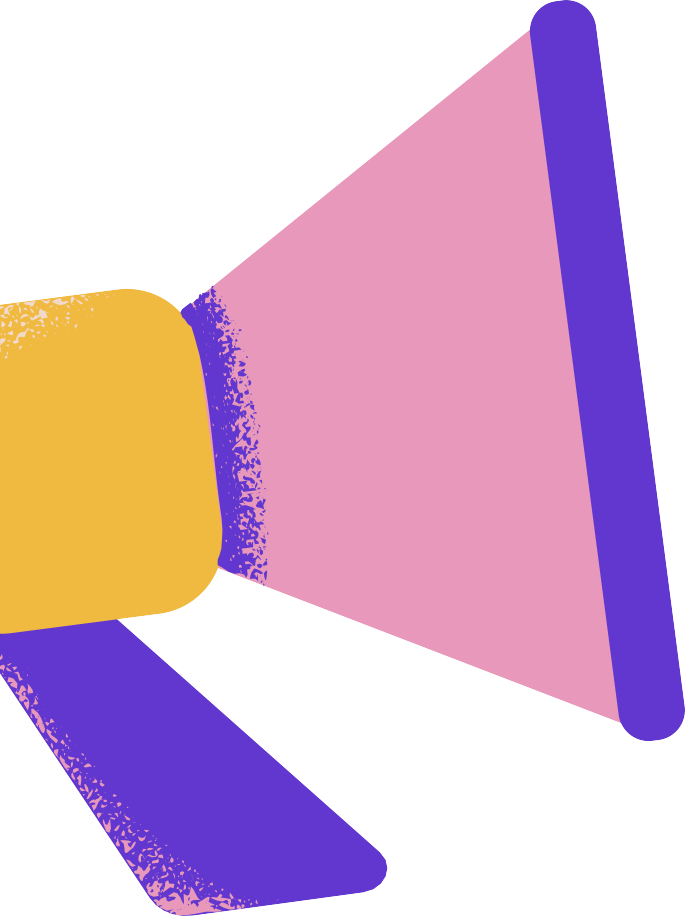 ¿Que es?
Es una plataforma app creada en el 2016 por Byte Dance, es una  firma china que permite crear, editar, grabar y subir videos de  terceros a los cuales se les pueden incluir fondos musicales, sonidos,  efectos visuales, compartir videos cortos en LOOP, buscar clips y  usuarios o navegar entre hashtags, enviar mensajes a otros usuarios,  editar tu perfil y los datos sobre ti.
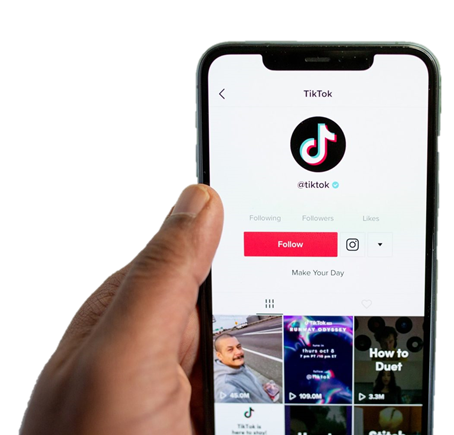 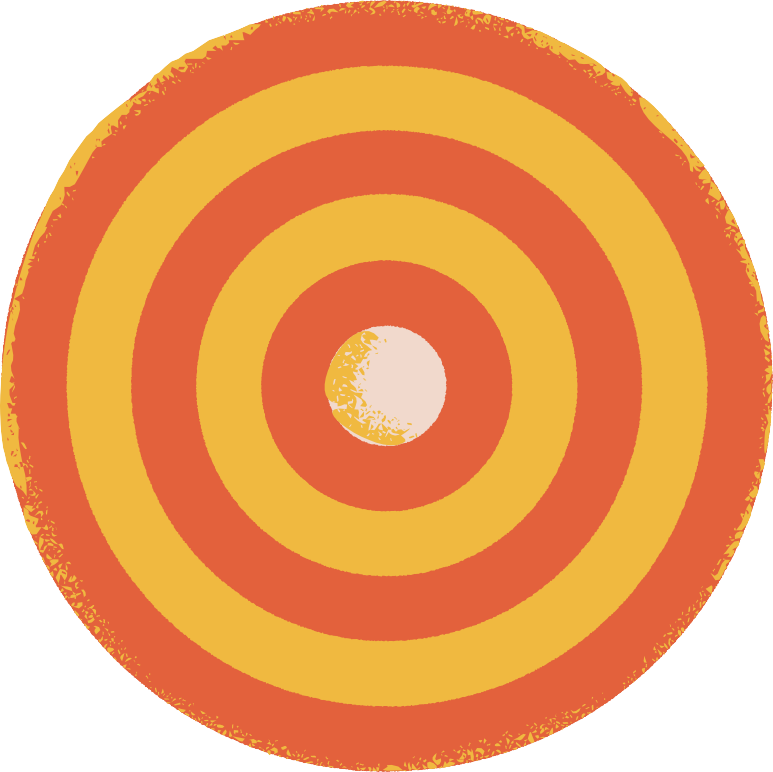 Ventajas para  las empresas
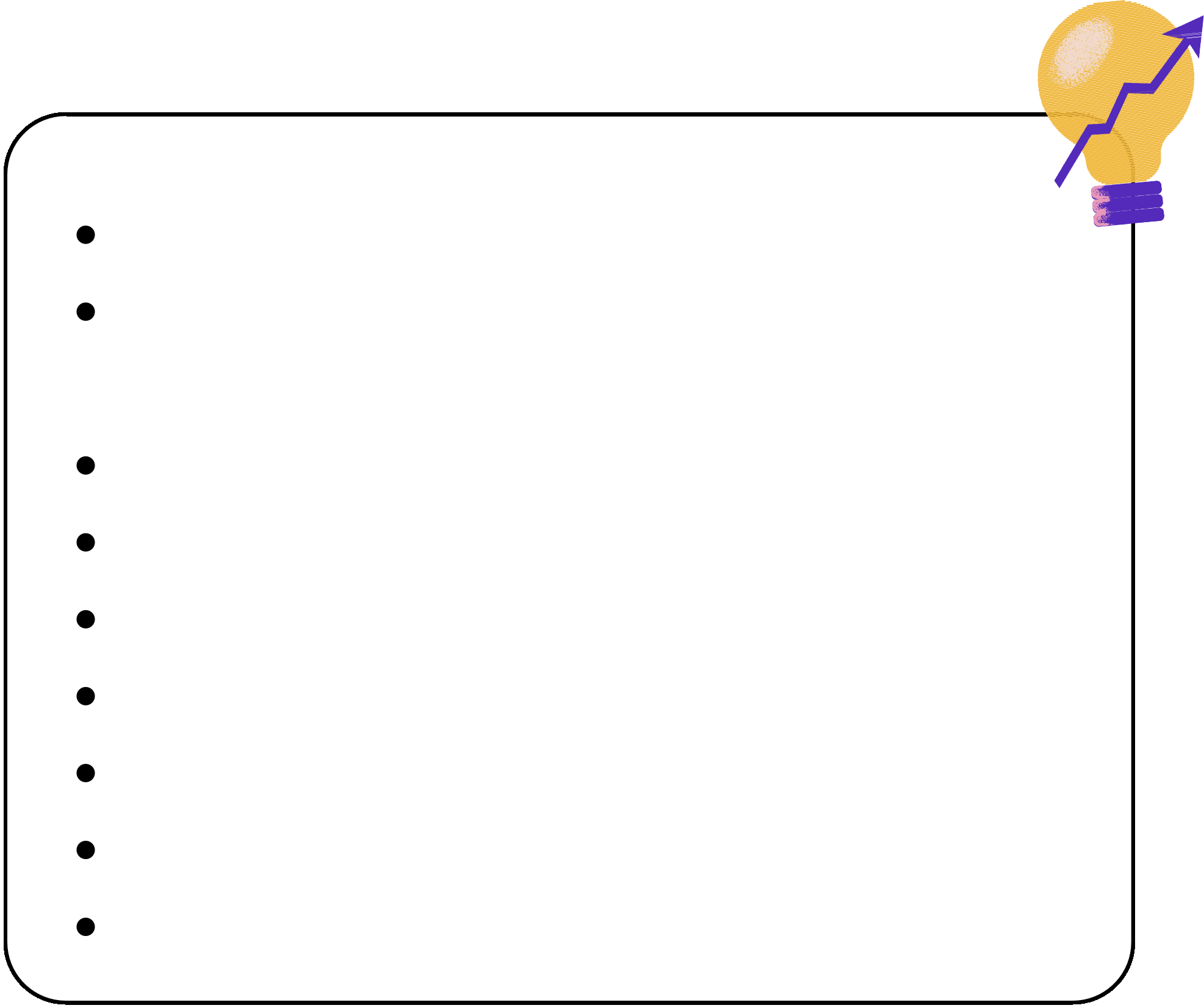 Acceder a una amplia comunidad.   La mayoria de los usuarios son  participativos y activos al usar la app.  Contenido creativo
Facilidad de conexión  Acceso a realidad aumentada  Libertad de expresion
Entretenimiento en todo el mundo  Desarrollo de contenido publicitario  Mantiene a la vanguardia.
Objetivos
Consiste en potenciar la  creatividad y hacer  disfrutar a la gente.
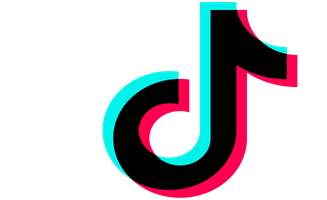 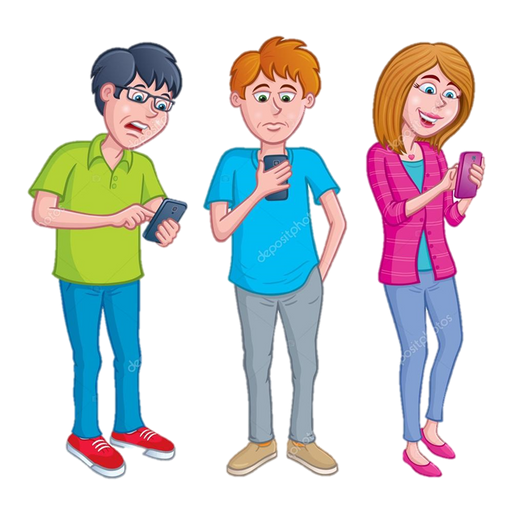 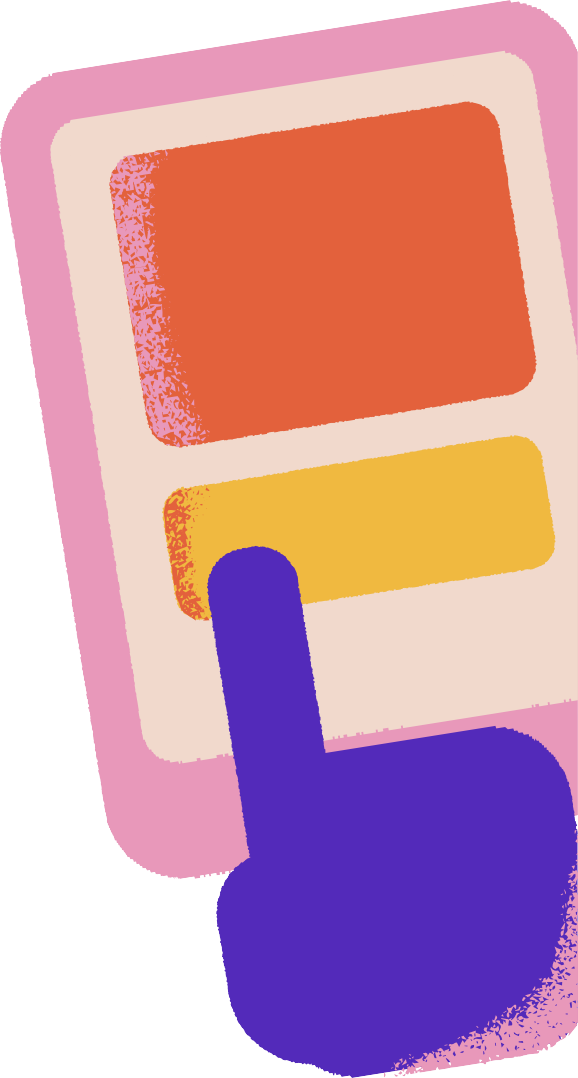 Efecetos en los adolecentes
Está dirigido a adolescentes vulnerables ya que crea adicción  asociándose a mayor riesgo de presentar enfermedades mentales  ya que afecta el estado de ánimo agravando la ansiedad por lo  cual muchos de sus contenidos pueden ser altamente  perjudiciales.
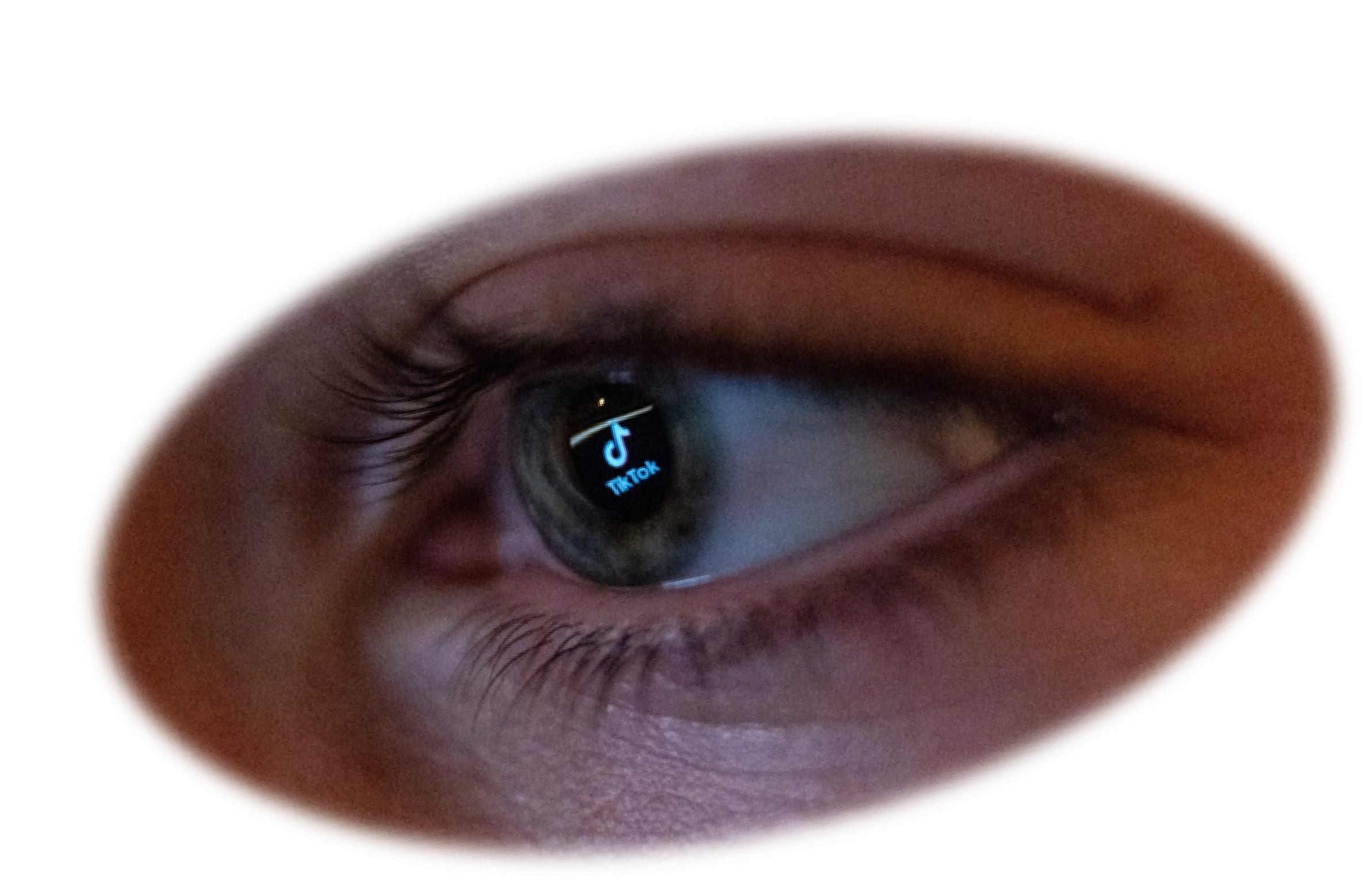 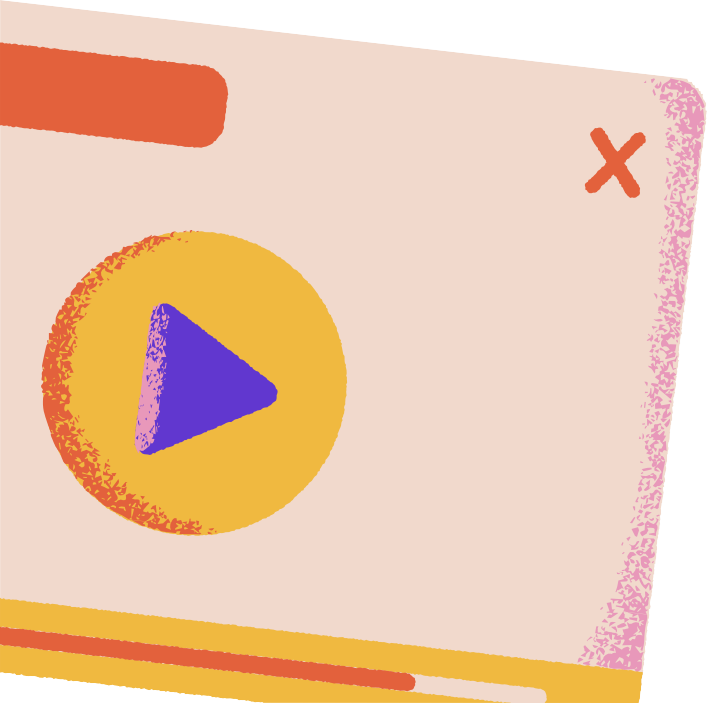 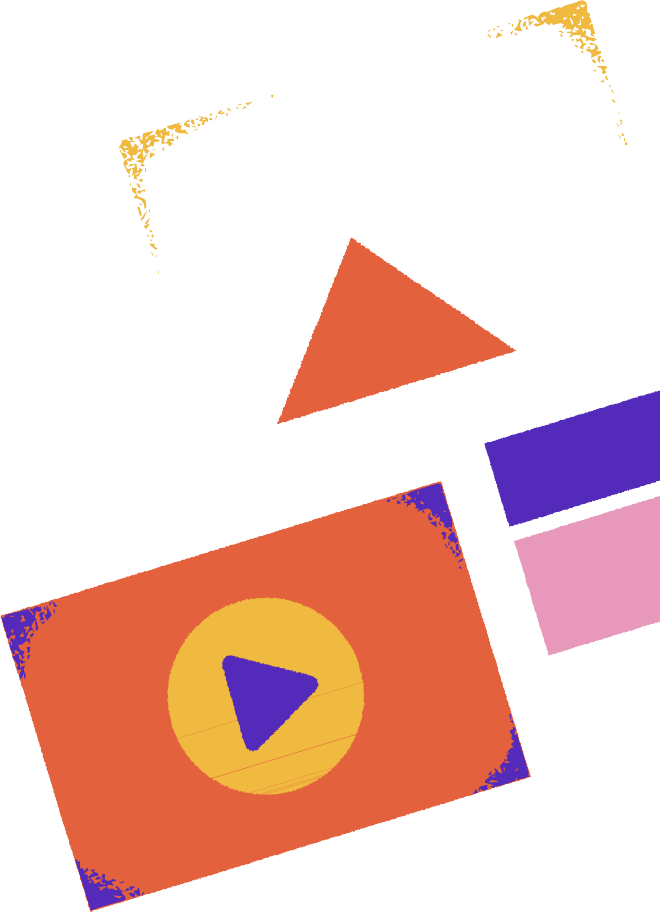 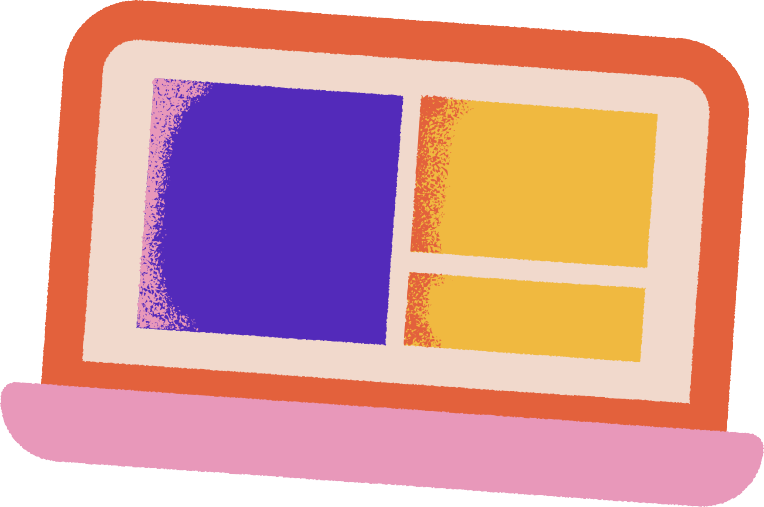 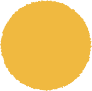 Consecuencias
Debido a la hiperestimulacion constante de la aplicacion  esta tiene efectos negativos en la creatividad y la  capacidad de reflexion siendo los momentos de pausa y  aburrimiento los que hacen que el cerebro genere  nuevas ideas e innovaciones y pueda interferir en el  cumplimiento de las obligaciones diarias.
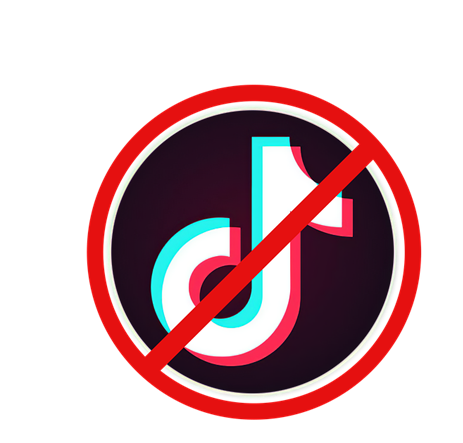 Nivel etico de la red social
A nivel etico esta red social  ha cometido faltas en  numerosas oportunidades
, siendo motivo de  demandas por violar leyes  sobre la proteccion de  privacidad en menores de  13 años ya que deberian  obtener un permiso  parental para poder  recopilar sus datos  personales
La arbitrariedad de enviar datos a china  sin su consentimiento.
Contenido inapropiado como  depravación sexual.
Contenido sobre autolesiones.  Retos que afectan a la salud  Contribuye a la baja confianza y
autoestima los cuales pueden recurrir a  suicidio y homicidios
Aumenta los niveles de estrés y sueño
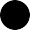 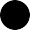 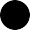 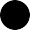 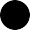 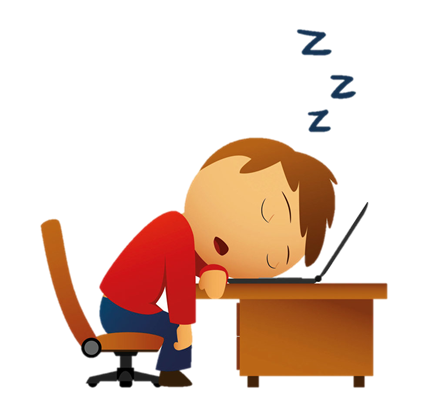 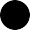 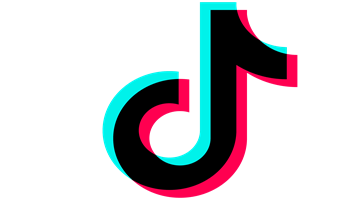